Biuro Karier i Monitorowania Losów Absolwentów SGGW w Warszawie
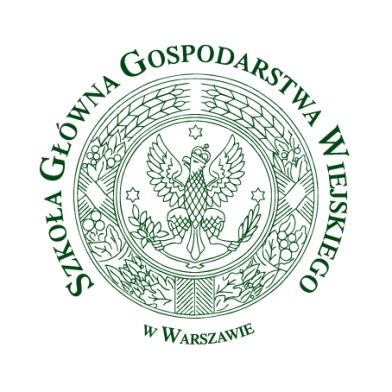 Badanie losów absolwentów
Wydziału Nauk o  Żywności 
ANKIETA SATYSFAKCJI – bezpośrednio po studiach
wypełniana VI – X 2013
Warszawa, 2014
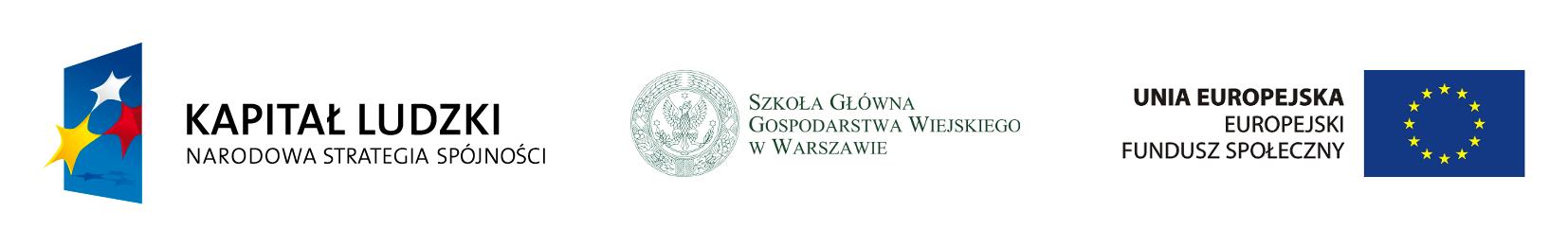 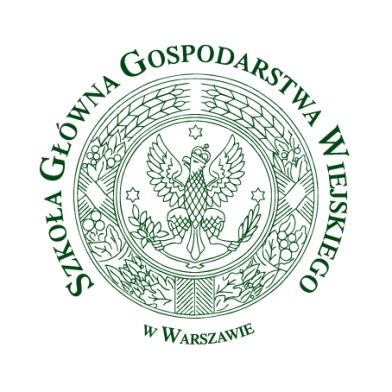 Podstawowe informacje
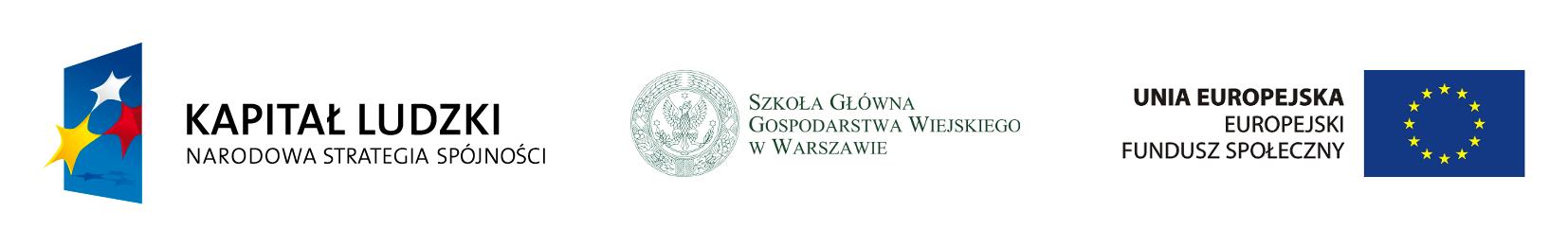 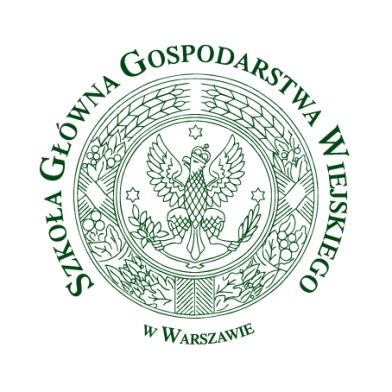 Pyt. 1. Oceń w jakim stopniu Twoje studia były satysfakcjonujące ze względu na:
Zrealizowany program studiów
Wiedzę zdobytą z przedmiotów podstawowych i ogólnych
Wiedzę zdobyta z przedmiotów zawodowych – specjalizacyjnych
Umiejętność zastosowania wiedzy w praktyce
Umiejętność samodzielnego rozwiązywania problemów
Specjalistyczne umiejętności zawodowe związane z kierunkiem studiów
Umiejętność pracy zespołowej 
Znajomość języków obcych
Znajomość zaawansowanej obsługi komputera
Umiejętność zarządzania czasem
Umiejętność projektowania i planowania działań
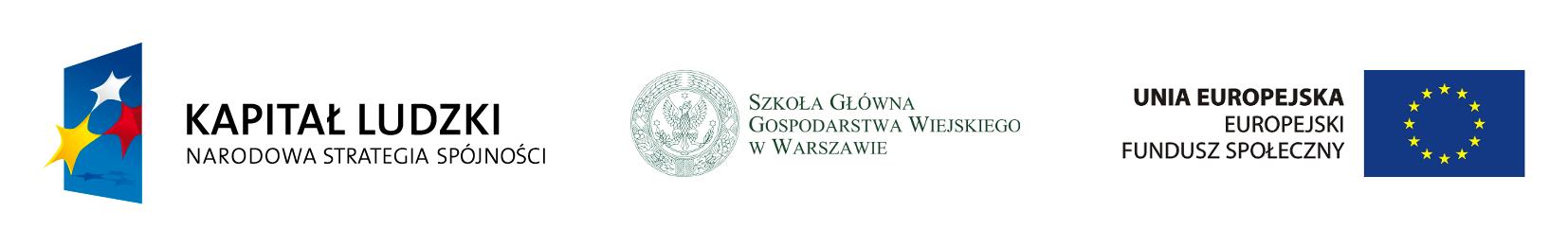 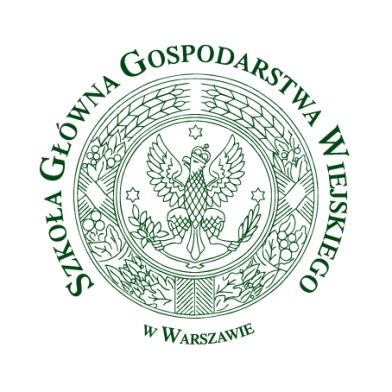 Zrealizowany program studiów
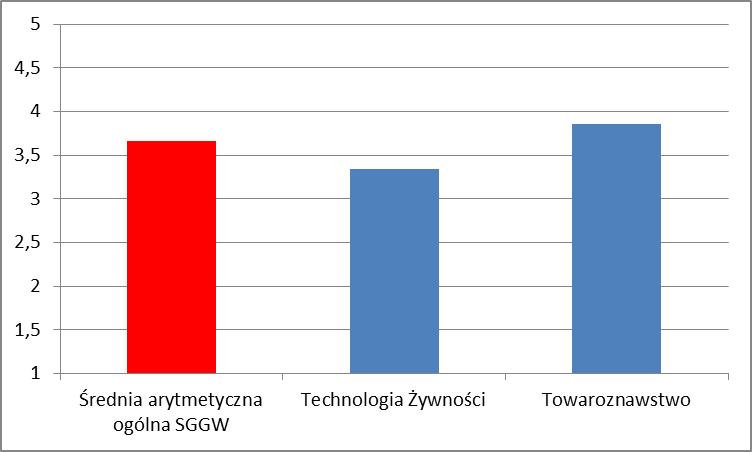 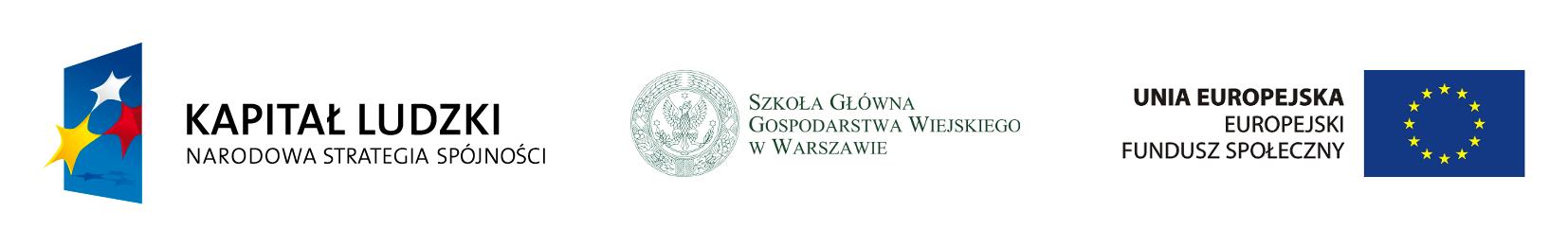 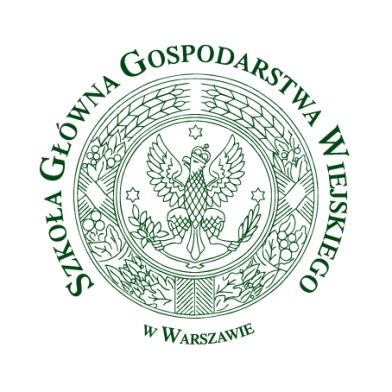 Wiedzę zdobytą z przedmiotów podstawowych i ogólnych
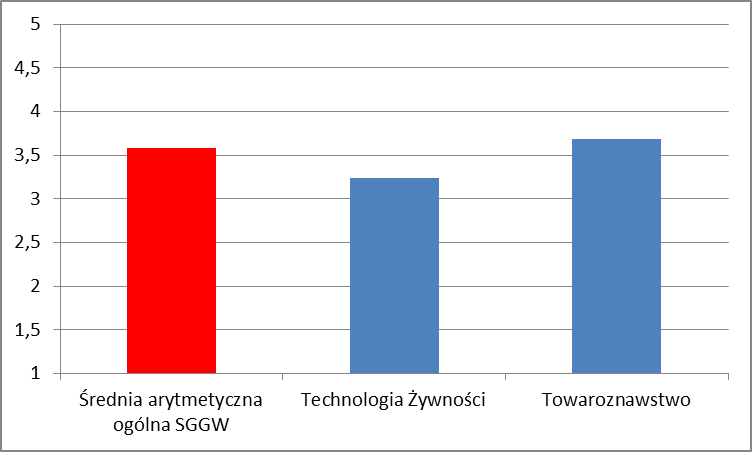 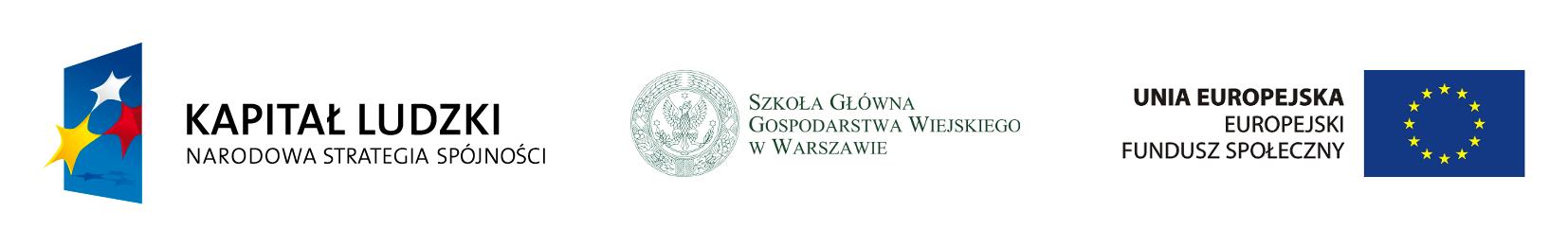 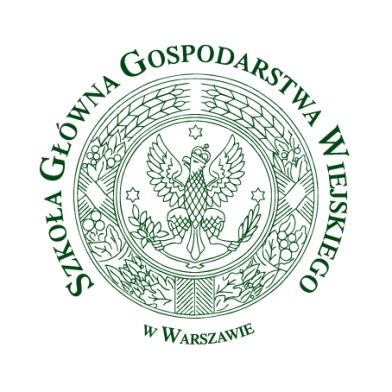 Wiedzę zdobyta z przedmiotów zawodowych – specjalizacyjnych
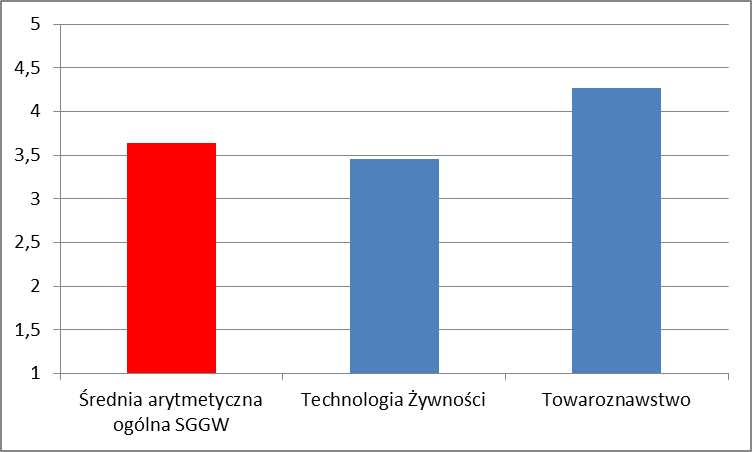 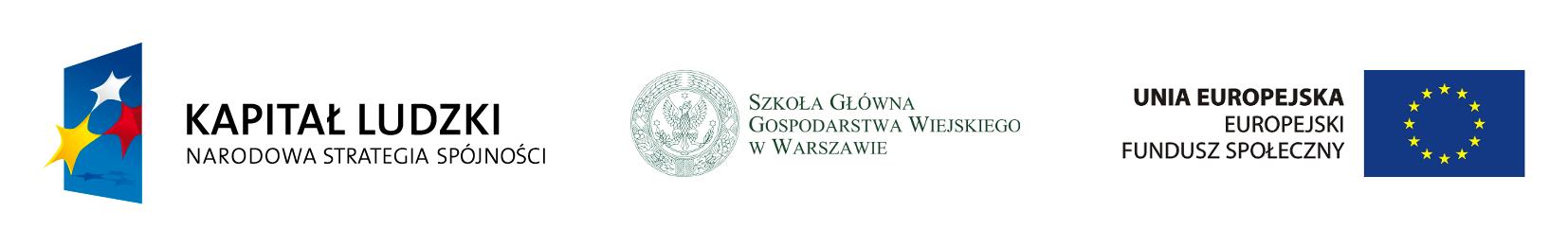 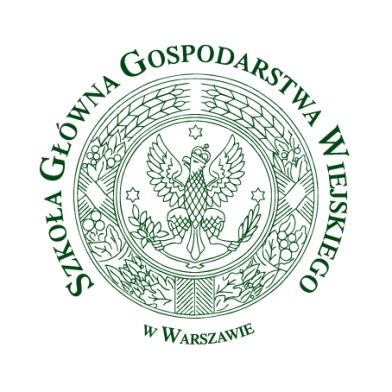 Umiejętność zastosowania wiedzy w praktyce
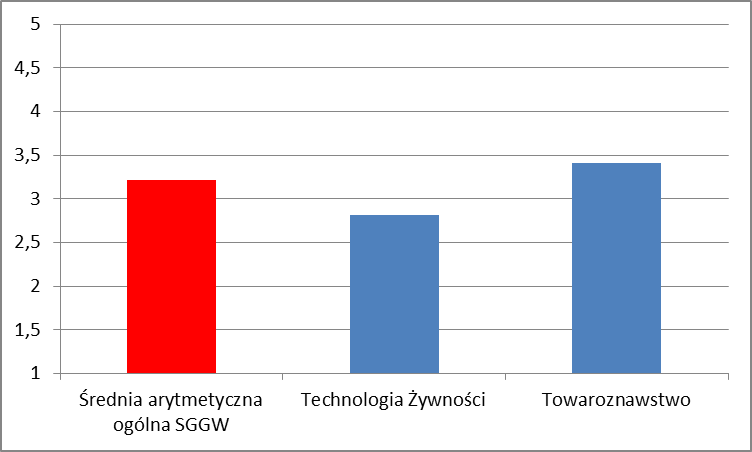 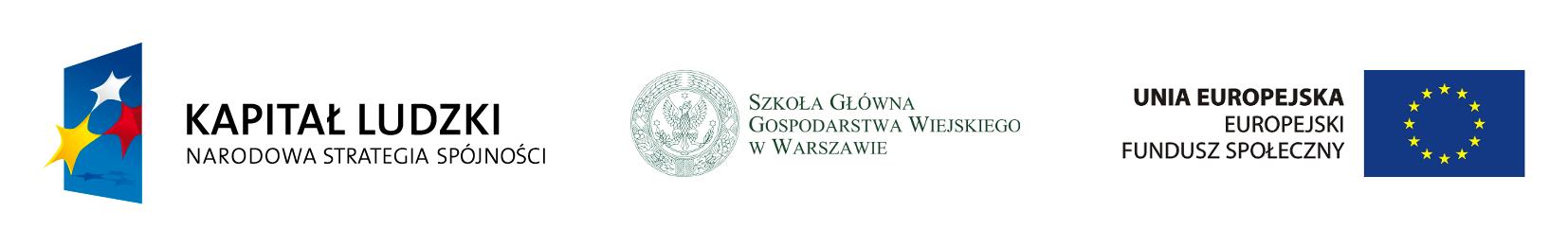 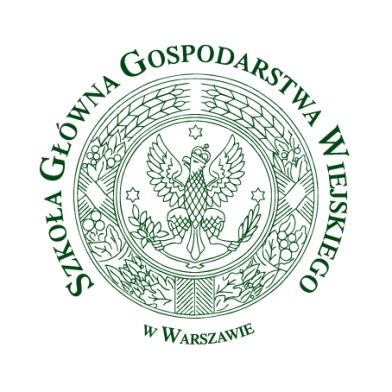 Umiejętność samodzielnego rozwiązywania problemów
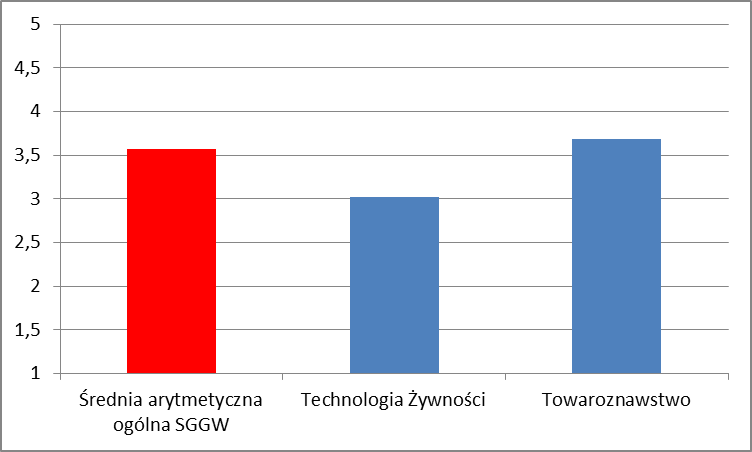 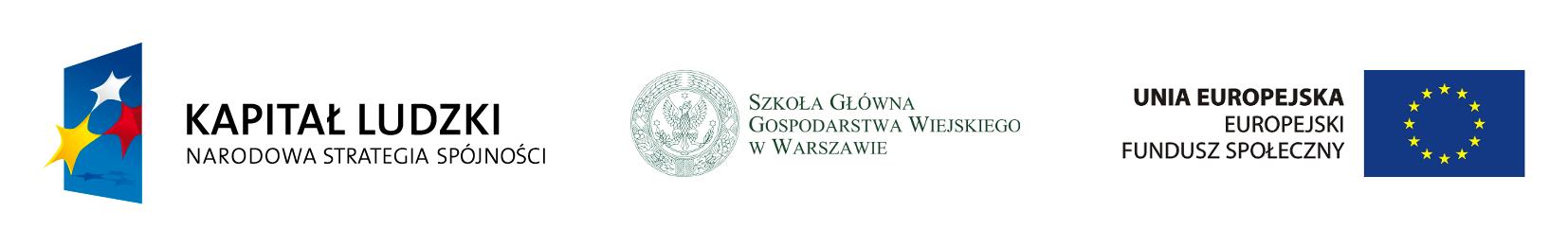 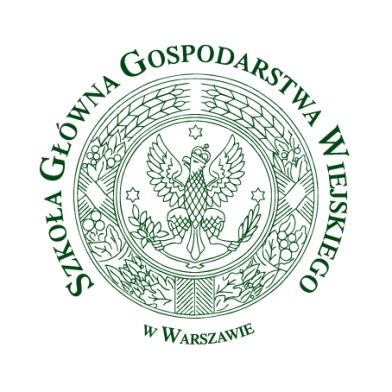 Specjalistyczne umiejętności zawodowe związane z kierunkiem studiów
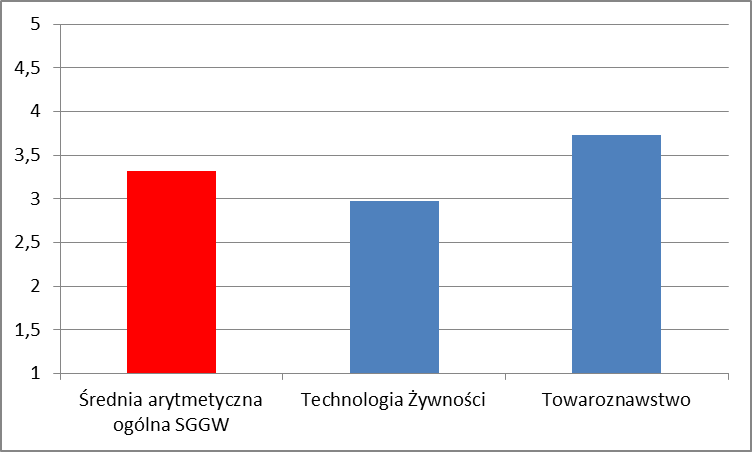 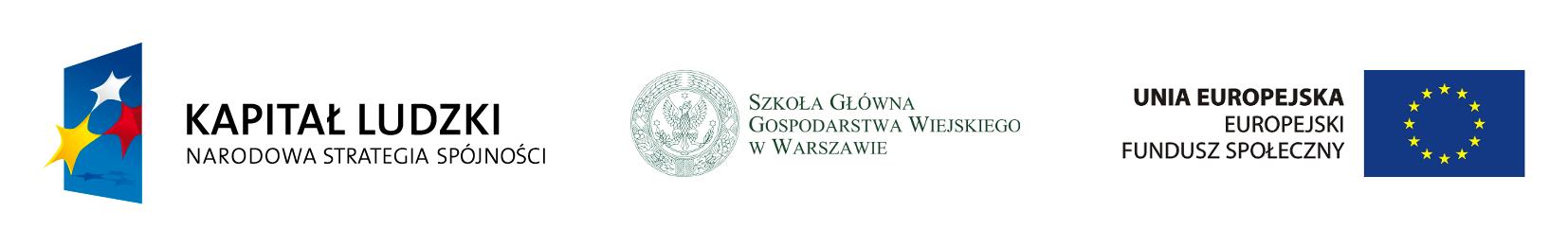 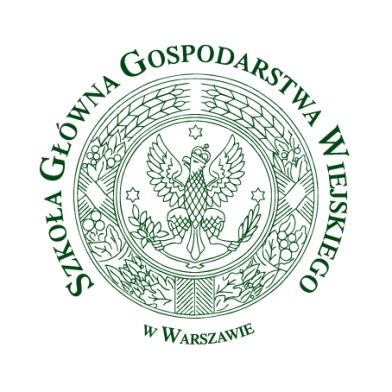 Umiejętność pracy zespołowej
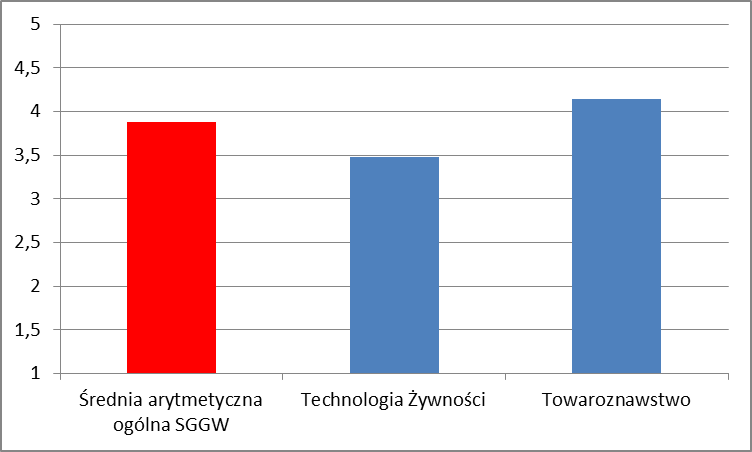 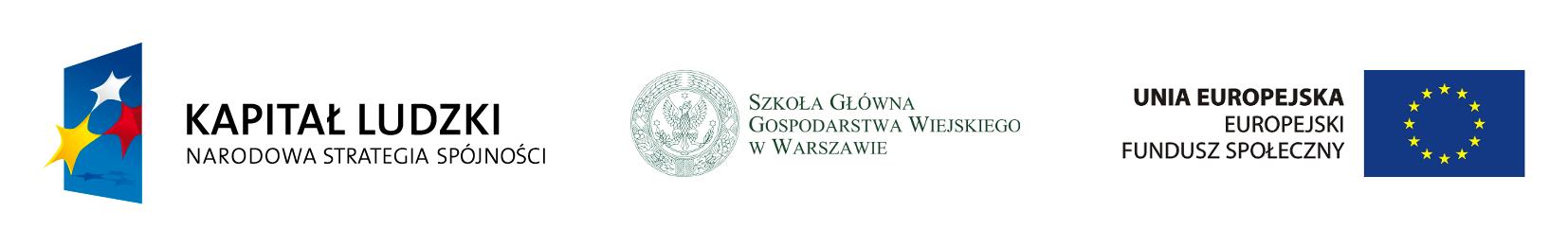 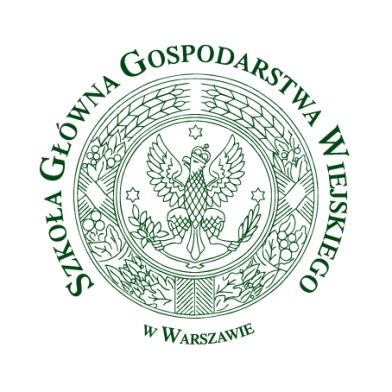 Znajomość języków obcych
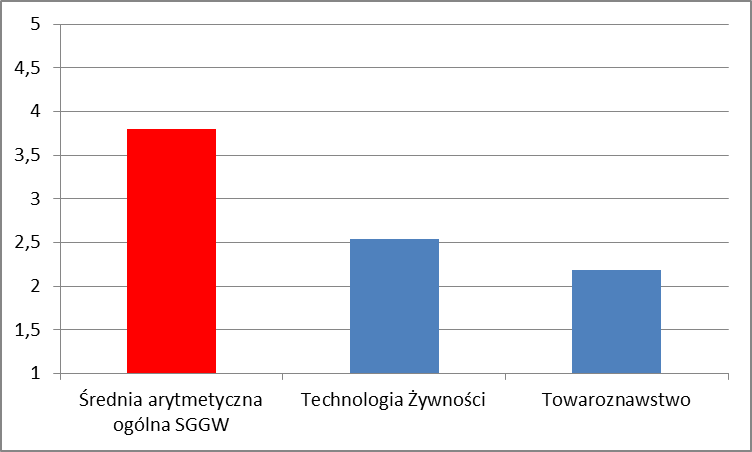 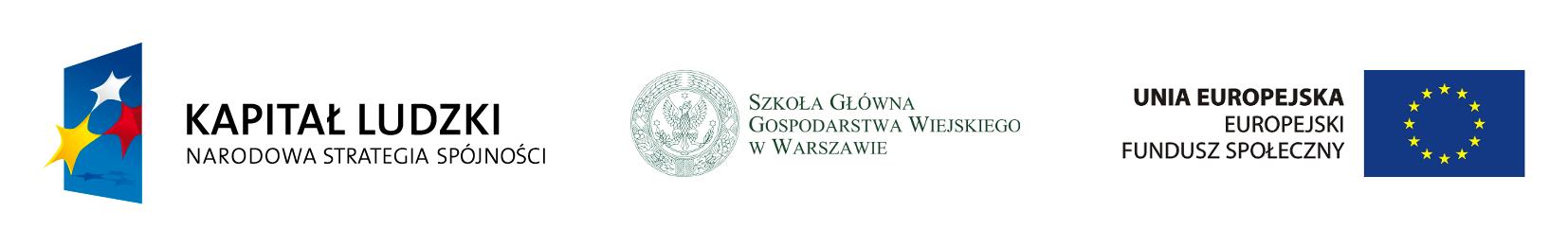 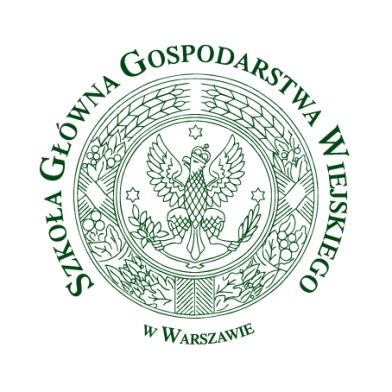 Znajomość zaawansowanej obsługi komputera
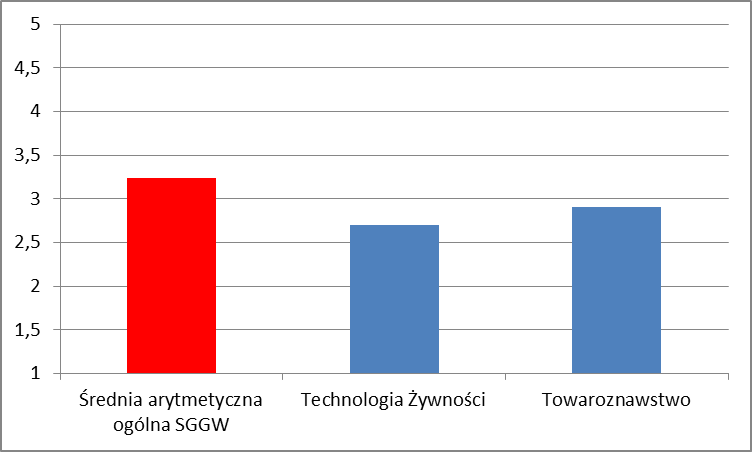 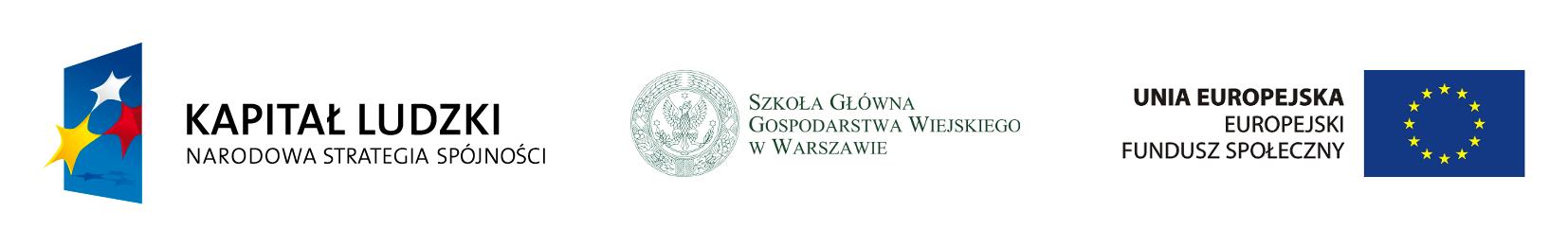 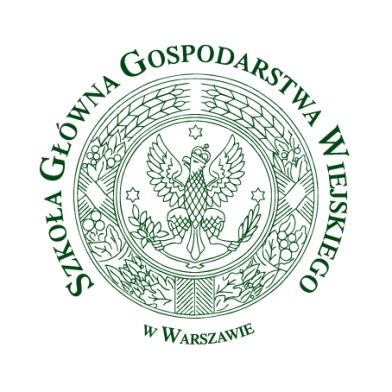 Umiejętność zarządzania czasem
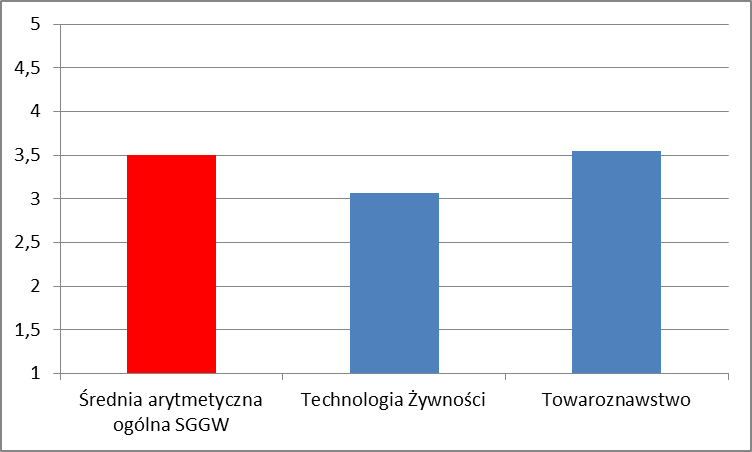 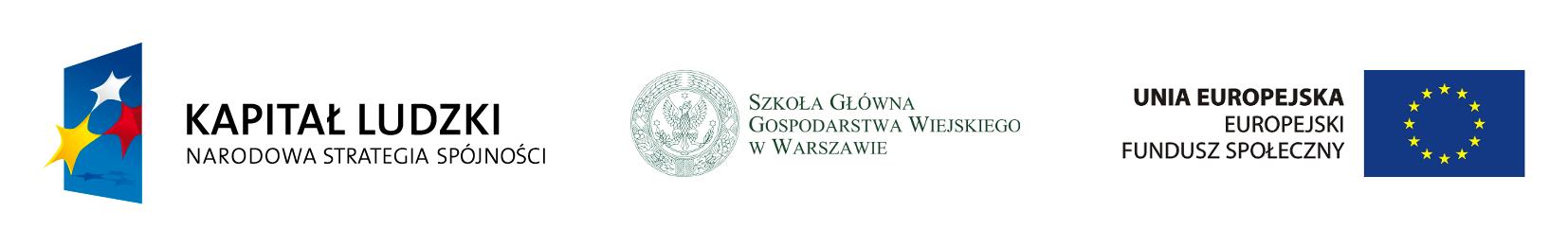 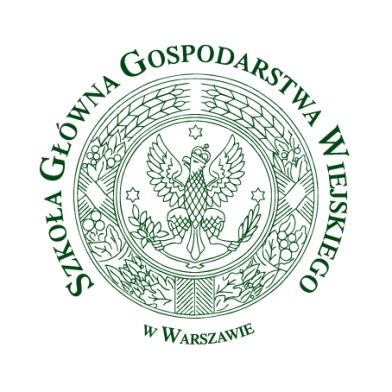 Umiejętność projektowania i planowania działań
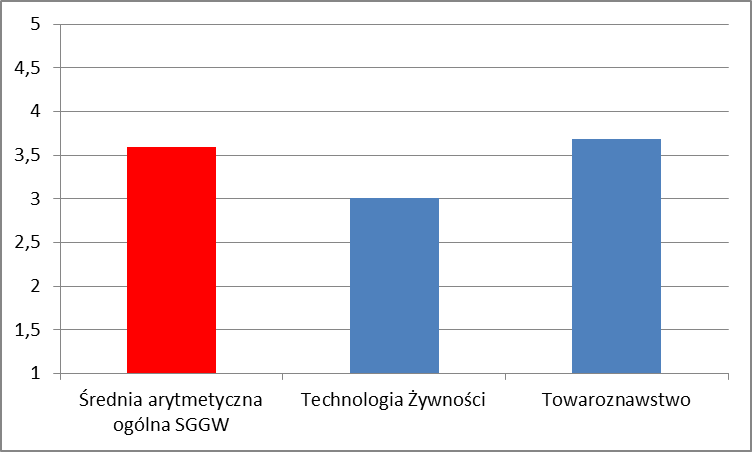 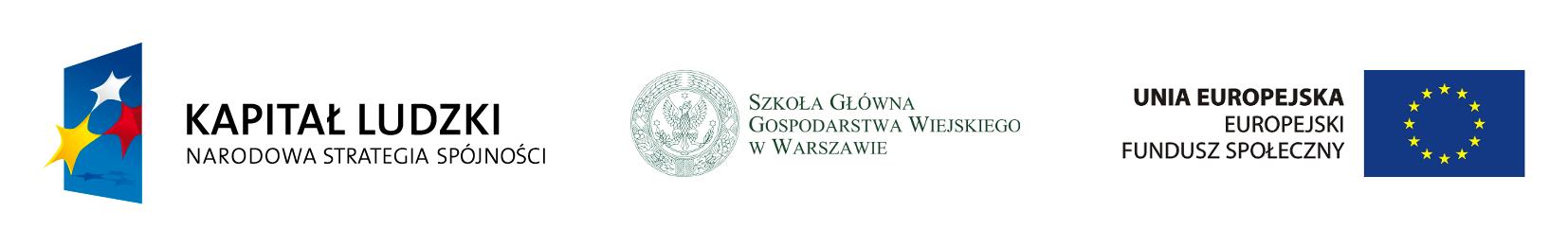 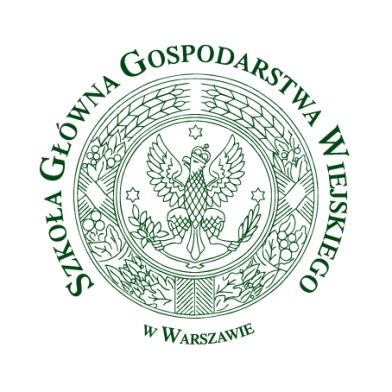 Pyt. 2 Czy zgadzasz się ze stwierdzeniem, że „SGGW jest uczelnią przyjazną studentom”?
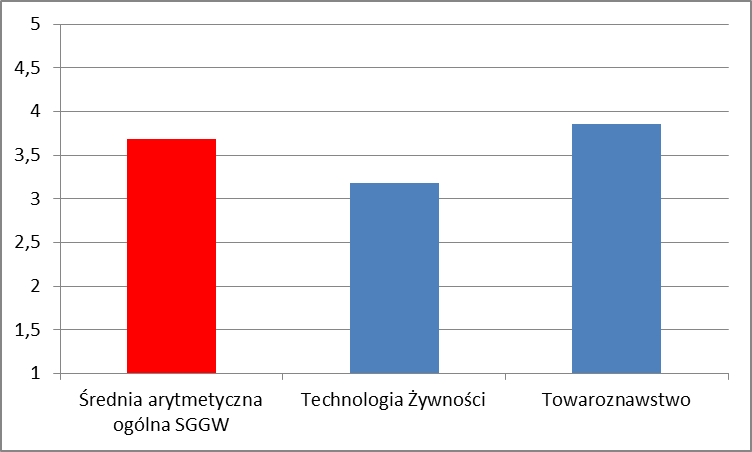 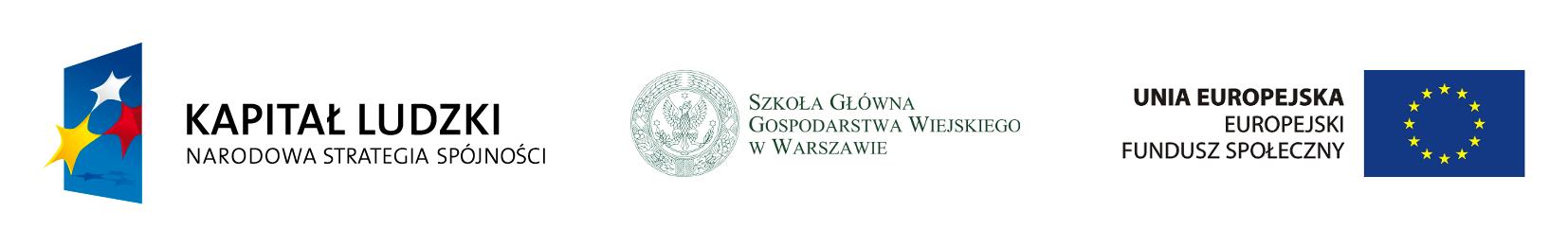 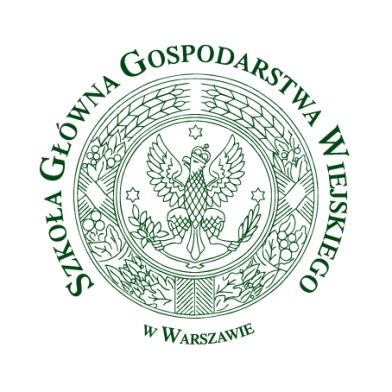 Pyt. 3 Oceń swój ogólny stopień satysfakcji z ukończonych w SGGW studiów
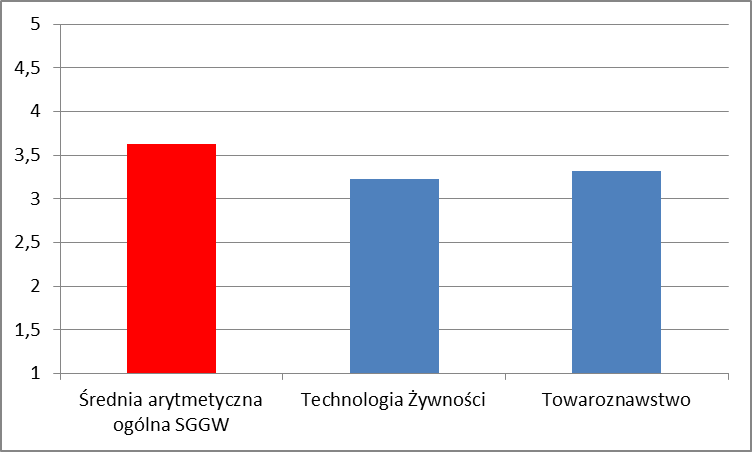 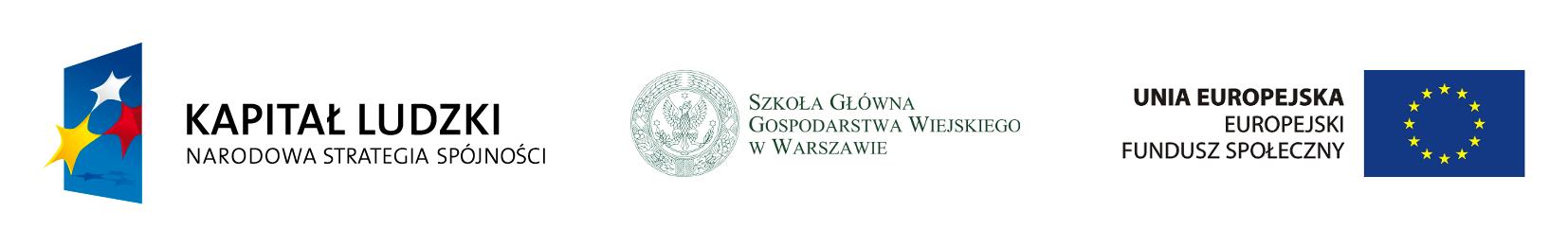